Зимние забавы
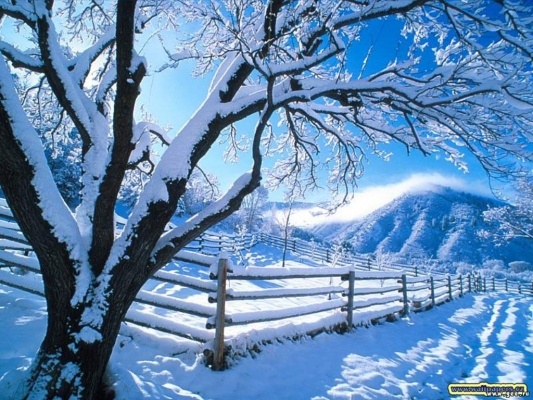 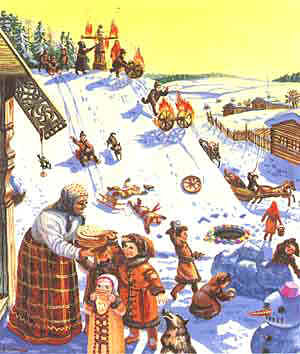 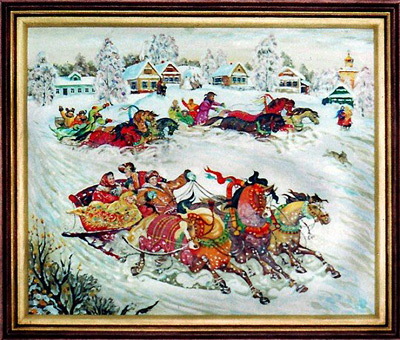 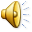 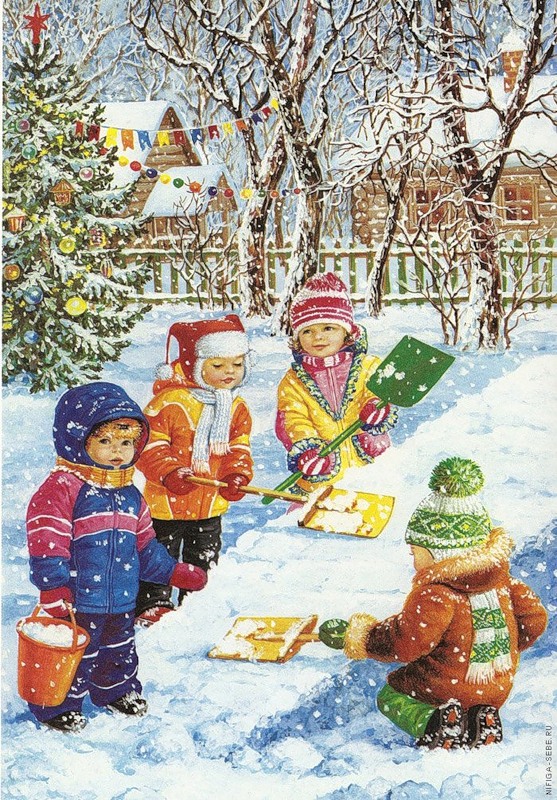